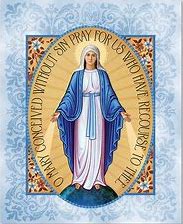 33 Days of Morning Glory retreat
Week 1
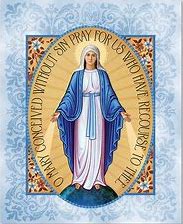 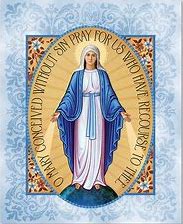 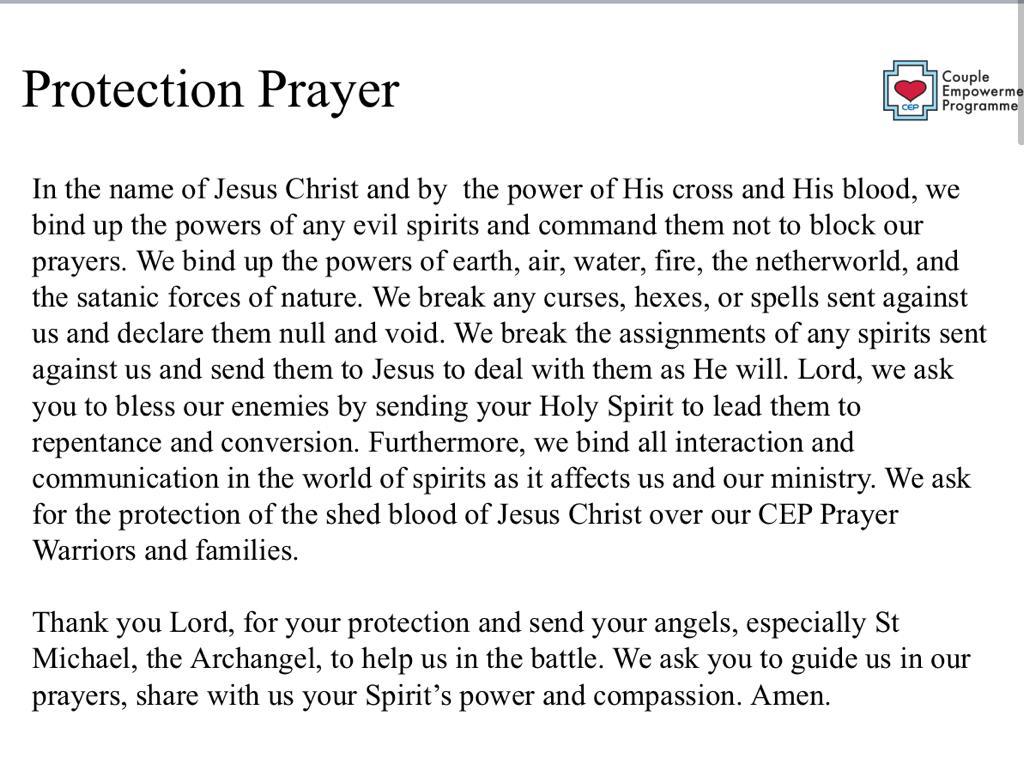 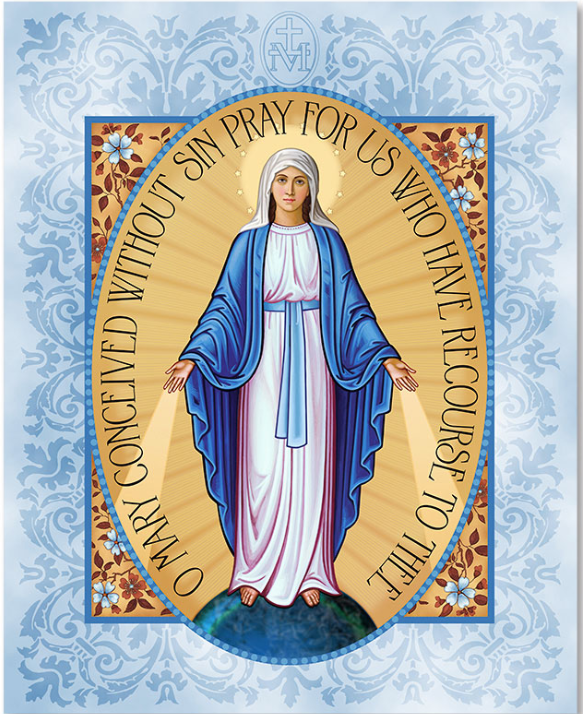 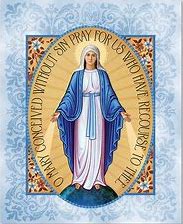 33 Days of Morning Glory retreat
Week 1
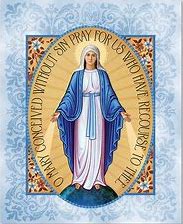 33 Days of Morning Glory retreat
Week 1
Opening prayer
[Speaker Notes: I would like to invite Belle to start with an opening prayer]
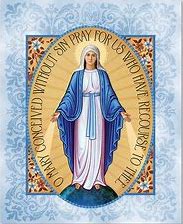 33 Days of Morning Glory retreat
Week 1
Video - Part 1
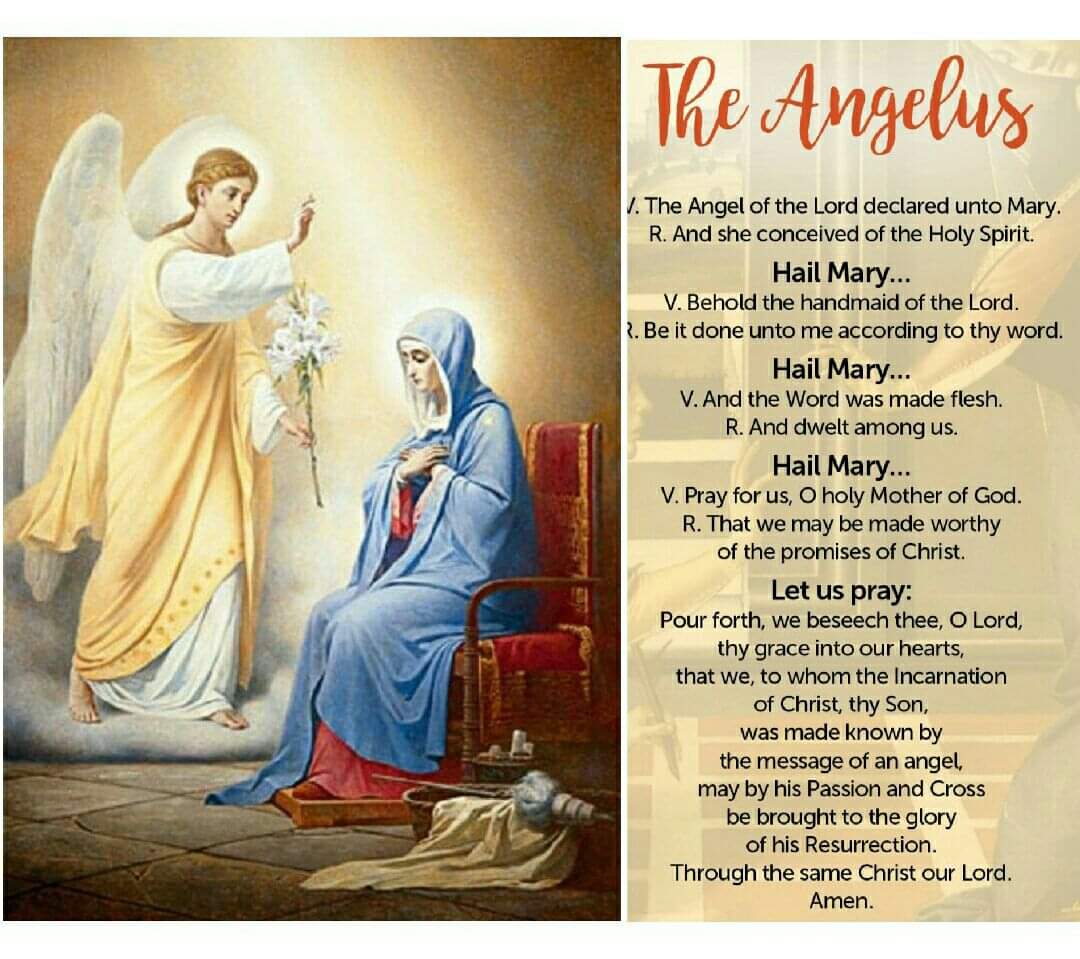 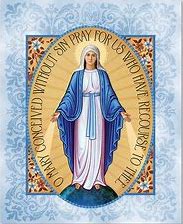 Come, Holy Spirit, and be with us. 
We wish to contemplate the mysteries of Jesus and Mary in our lives, as we prepare for consecration to Jesus through Mary. 
Amen.
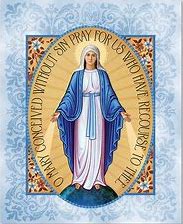 33 Days of Morning Glory retreat
Week 1
Group sharing
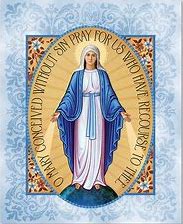 33 Days of Morning Glory retreat
Week 1
Video 2
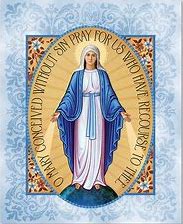 33 Days of Morning Glory retreat
Week 1
Group sharing (10 min)
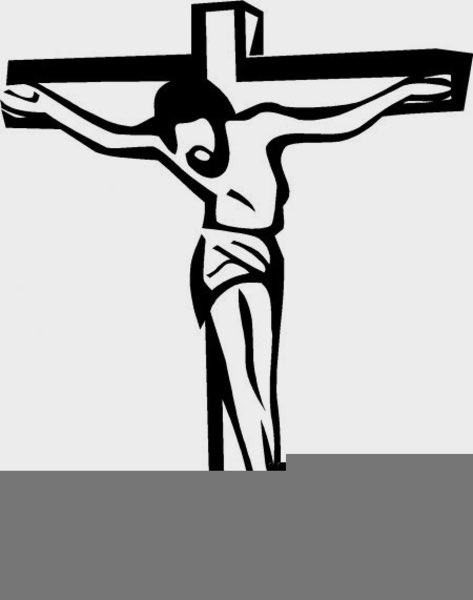 Closing prayer
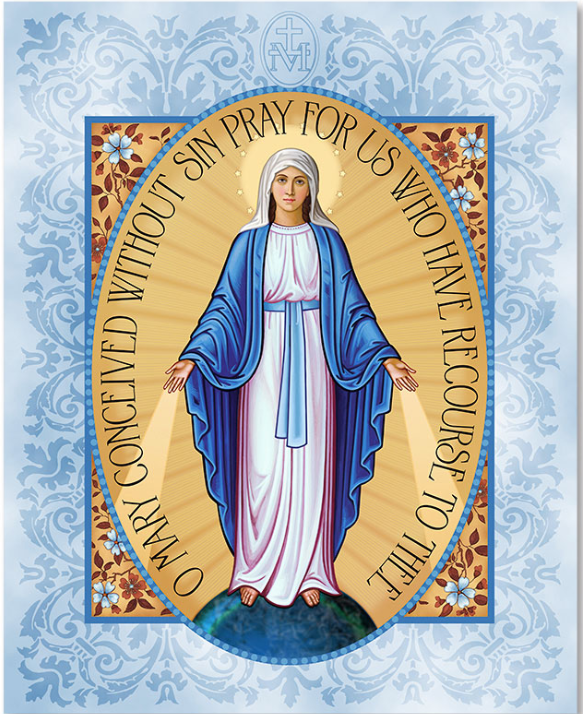 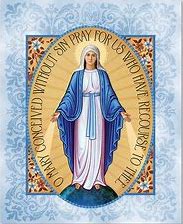 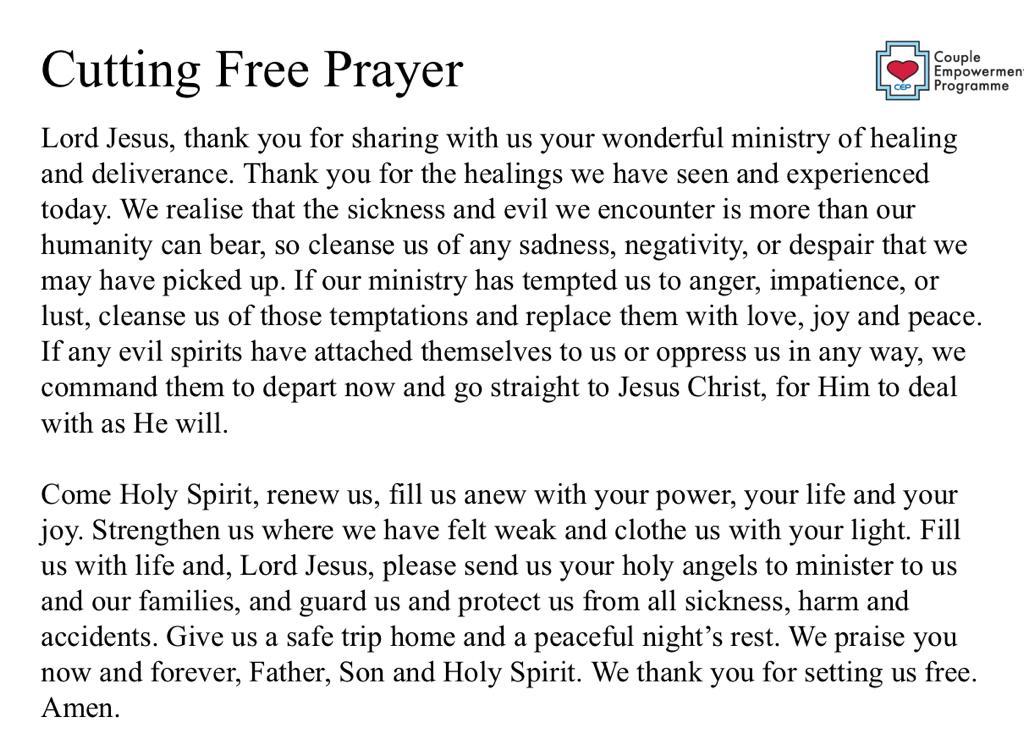 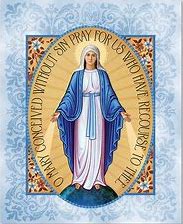 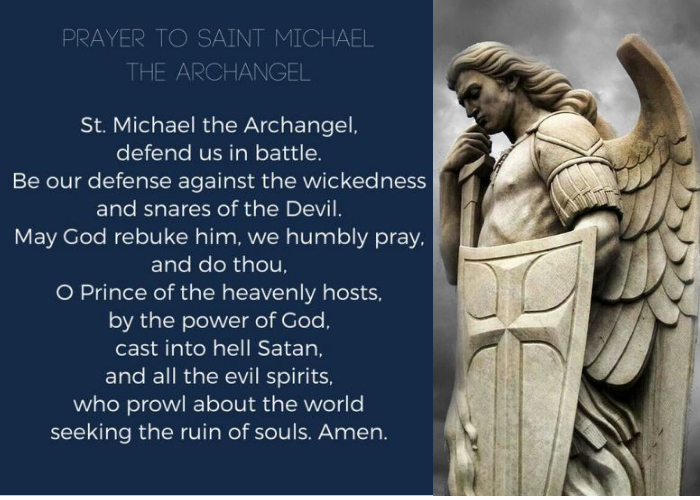